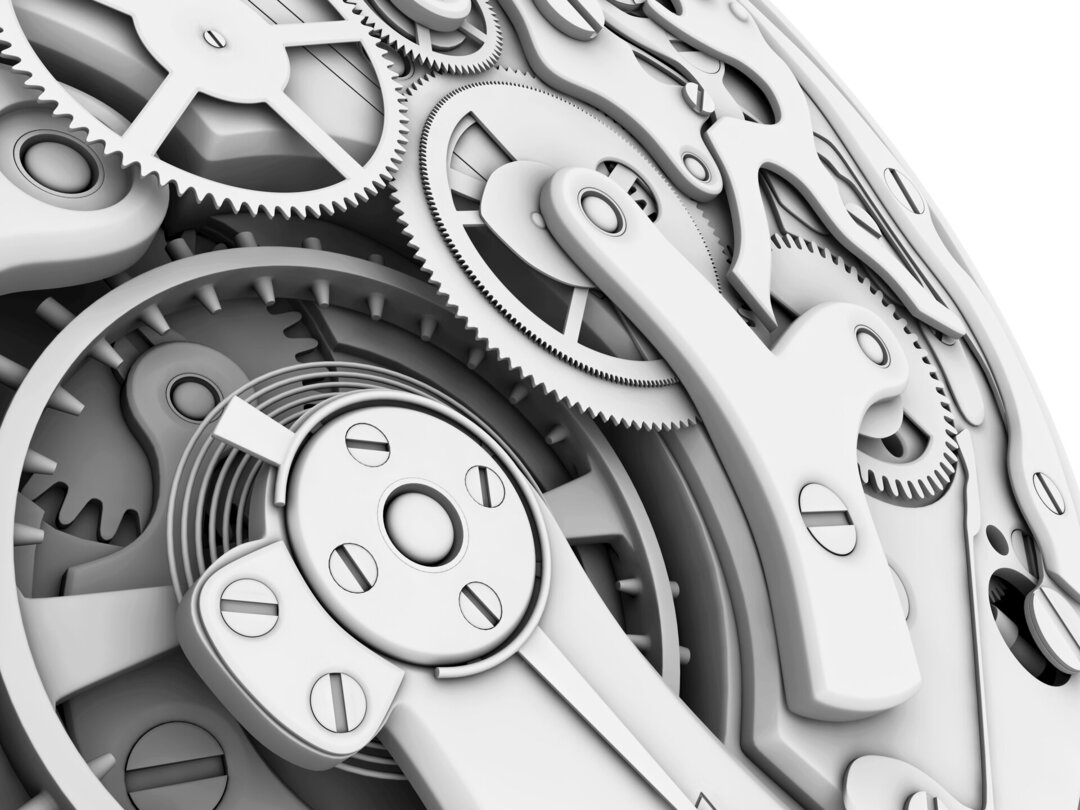 Chapter 3: Processes
Smruti R Sarangi 
IIT Delhi
(c) Smruti R. Sarangi, 2023
1
Outline of this Chapter
(c) Smruti R. Sarangi, 2023
2
Introduction to a Process
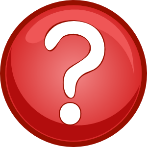 What is a process?
It is an instance of a running program. When we run a program, it acquires a life of its own and is associated with a lot of additional data structures. All of these including the state of the executing program comprise the process.
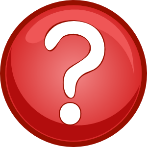 What does a process own?
CPU time, memory, open files, network connections,
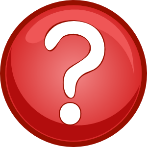 How do processes communicate with the OS?
Processes send messages to the OS via system calls. The OS sends messages to a process via signals (exact mechanism described later)
(c) Smruti R. Sarangi, 2023
3
Types of Processes
Organized as a tree.
(c) Smruti R. Sarangi, 2023
4
Outline of this Chapter
(c) Smruti R. Sarangi, 2023
5
The Process Descriptor
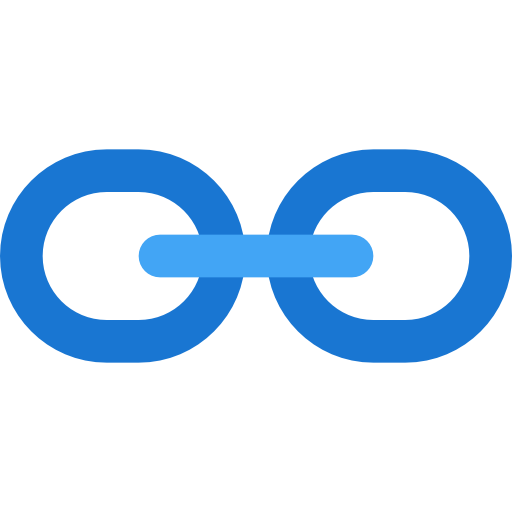 include/linux/sched.h
struct task_struct
This is the apex data structure for storing all process-related information. 
Every process is associated with a task_struct data structure
It maintains all the bookkeeping information for the process
It is rather complex
Reason: The main aim is to keep all process-related information in one place.
(c) Smruti R. Sarangi, 2023
6
The Key Components of task_struct
(c) Smruti R. Sarangi, 2023
7
The core of task_struct is thread_info (it is on its way out in future kernels)
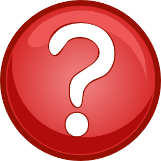 What is thread_info?
It is a low-level data structure to store task-related information.
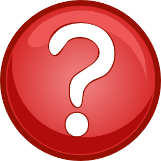 What is a low-level data structure?
Its layout is machine specific. Typically, its position in the address space and the way its fields are laid out are found to be very useful in accessing it to retrieve useful information. The contents of the data structure also abstract out details of the underlying hardware.
(c) Smruti R. Sarangi, 2023
8
The arch Folder
The Linux codebase has two parts: machine dependent and machine independent
Most of the code is machine independent. Otherwise, it will become impossible to manage such a large codebase.
We need a layer to abstract out details of the underlying machine.
This is the job of the arch folder (machine dependent part) that:
The kernel uses generic data types such as u32 or u64. They are defined within files of the arch folder (for each architecture)
Map high-level primitives to assembly-level code snippets (arch. specific)
Provide other low-level services: booting the system, managing the memory system, power management, etc.
(c) Smruti R. Sarangi, 2023
9
Let us come back to thread_info
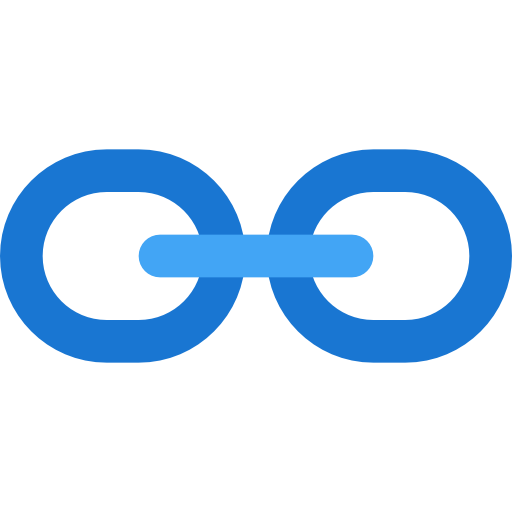 arch/x86/include/asm/thread_info.h
struct thread_info
Contains some important information about the HW state
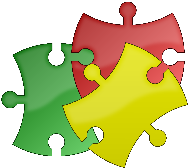 struct thread_info {
	unsigned long flags;
	unsigned long syscall_work;
	u32 status;
	u32 cpu;
}
Flags for the state of the process, system calls, and thread synchrony, resp.
Current CPU
(c) Smruti R. Sarangi, 2023
10
The Process State
TASK_ZOMBIE
(task finishes or is terminated)
Execution
finished
New task created
Scheduler asks it to execute
TASK_RUNNING
(ready but not running)
TASK_RUNNING
(currently running)
TASK_STOPPED
(stopped)
SIGSTOP
Preempted for some reason
Woken up (by the 0S)
SIGCONT
TASK_INTERRUPTIBLE or TASK_UNINTERRUPTIBLE
Go to sleep
(c) Smruti R. Sarangi, 2023
11
Explanation of the Process States
We have two running states 
Can run (not getting an available CPU)
Already running
There are two interrupted states
INTERRUPTIBLE  The process can be sent a message from the OS (known as a signal), and it can be woken up
UNINTERRUPTIBLE  The process is waiting for a particular resource to become available. It will not wake up regardless of the signal that is sent to it.
TASK_ZOMBIE
A process finishes if the OS kills it or if it calls the exit() system call
Its state is however not removed. Its parent is informed with the SIGCHLD signal.
The parent needs to call the system call wait() to read the exit value of the child and then only the child process’s state is cleaned up.
(c) Smruti R. Sarangi, 2023
12
More about Process States
ZOMBIE state continued …
The process needs to explicitly call exit(int exitcode) when it finishes 
exitcode indicates the status of the process’s execution
If it is 0, then it means that the process executed successfully
Otherwise, it means that there was an error.
The exit code indicates the type of the error
A value of `1’ indicates that there was an error (not specific)
Any other value indicates the exact nature of the error
Processes are organized in a tree-like hierarchy. Every process has a parent. The parent needs to know the status of the child’s execution (exit code). Hence, we maintain the child process as a zombie until the parent reads its status using variants of the wait system call.
(c) Smruti R. Sarangi, 2023
13
The STOPPED state
A process can be stopped/suspended
Send it the SIGSTOP signal: example, kill –STOP {process id}
The kill system call or command line command kill sends a signal to a process
This suspends the process
Another approach: Type Ctrl-Z on the terminal
Sends the SIGTSTP signal
A process can choose to ignore this
If it is not ignored, the process is suspended
The process can be resumed by sending the SIGCONT signal to it
Use a system call to send the signal to a process
Use the fg command line utility
(c) Smruti R. Sarangi, 2023
14
The Kernel Stack
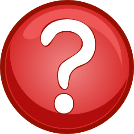 Where does a process keep its information when there is a context switch? Does it need an avatar that runs in kernel mode?
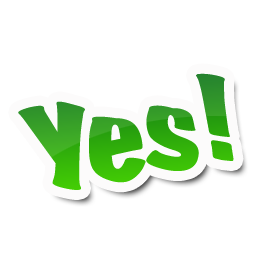 Every process is associated with a kernel stack and often a kernel thread. 
When a kernel thread works on behalf of the process to do some work for it, 
the kernel stack is used.
There are some limitations on the kernel stack. It cannot be arbitrarily large. In fact, no structure in the kernel can grow indefinitely and irregularly. Memorymanagement of kernel pages is complicated.
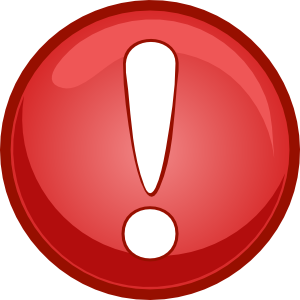 (c) Smruti R. Sarangi, 2023
15
Limitations on the Kernel Stack
Its size is limited to 4 KB * 2 = 8 KB
They contain useful data as long as the thread is alive or in a zombie state
There are per-thread stacks and a few stacks that are reserved for each CPU
The main CPU stack is an interrupt stack that is used by interrupt handlers
What about nested interrupts? 
Some interrupts are non-maskable interrupts (NMIs) 
They cannot be ignored.
This means that if we are already running an interrupt handler, then we need to still handle these interrupts.
There is thus a need to switch to a new interrupt stack (for the NMI)
x86 processors have an interrupt stack table (IST) per CPU with 7 entries
(c) Smruti R. Sarangi, 2023
16
Structure of the Stack in Old Kernels
Problem: Given an esp, find the address of the bottom of the stack (assume it is aligned to an 8 KB boundary)
Stack
task_struct
Pointer to thread_info
thread_info
current
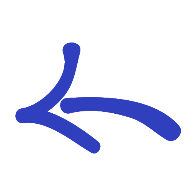 It was at the bottom of the stack
It was easy for code to find the address of the task_structvia the thread_info structure
(c) Smruti R. Sarangi, 2023
17
In the Current Kernel
The current macro
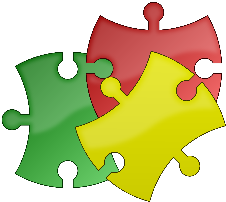 DECLARE_PER_CPU(struct task_struct *, current_task);
 
static __always_inline struct task_struct *get_current(void)
{
    return this_cpu_read_stable(current_task);
} 
#define current get_current()
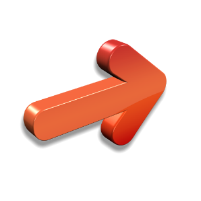 Store the pointer to the current task in a global variable.
The this_cpu_read_stable macro reads the task_struct pointer from a separate per-CPU memory region (accessed using the gs segment register).
In some architectures, this points to a thread_info structure that in turn has a pointer to the task_struct
(c) Smruti R. Sarangi, 2023
18
What did we learn from this part?
The current task_struct is something that needs to be accessed very quickly and very frequently
Where do we store it?
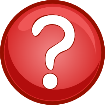 We cannot store it in a general purpose register. We have limited registers.
We cannot store it in a global variable. Should be CPU-specific.
We can store a pointer to it at the bottom of the stack. We would need additionalinstructions to compute the address of the pointer.
Store a pointer to it in a model-specific register (MSR)
A pointer can be stored in the local storage area on the CPU, whose address is known (used in x86)
(c) Smruti R. Sarangi, 2023
19
What is actually used?
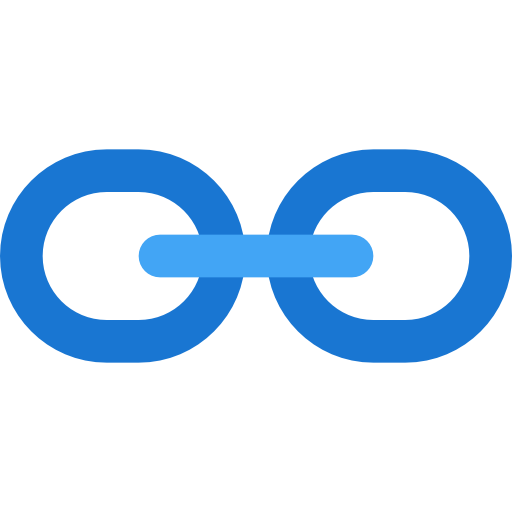 https://docs.kernel.org/core-api/this_cpu_ops.html
We store CPU variables in segmented memory
The gs segment register can point to a per-cpu memory region
Store all CPU-local variables there
The DEFINE_PER_CPU macro in the kernel does exactly this
The cache lines are not shared between processors
Leads to a higher performance (lines don’t bounce between cores)
(c) Smruti R. Sarangi, 2023
20
(c) Smruti R. Sarangi, 2023
21
Process Priorities
Different processes have different priorities.
This information is used by the scheduler for scheduling.
Priority range
0 – 139
Processes with mission critical requirements
Real time process priorities
0 – 99
This is for user processes
User process priorities
100 – 139
(c) Smruti R. Sarangi, 2023
22
How do we interpret the process priorities?
The sense of normal and real-time priorities is different
For regular processes, lower the priority value, higher is the actual priority
For real-time processes, higher the priority value, higher is the actual priority
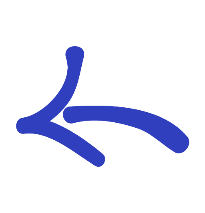 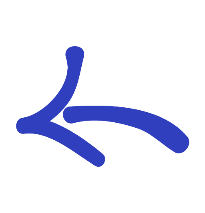 This means that a task with priority 139 has the lowest priority in the system
This means that a task with priority 99 has the highest priority in the system
The nice mechanism
A user process can change its user priority by invoking the <nice> or <chrt> commands
> nice –n <nice value> <command>
Priority = 120 + <nice value>
(c) Smruti R. Sarangi, 2023
23
Relevant Kernel Code
kernel/sched/core.c
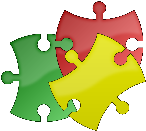 else if (rt_policy(policy))
	prio = MAX_RT_PRIO - 1 - rt_prio;
else
	prio = NICE_TO_PRIO(nice);
Flip the sense if it is a real-time process
prio = 120 + nice
Lower the value of prio, higher the actual priority
Many systems allow the superuser to only issue commands with (-)ve nice values
The scheduler typically has different queues for different prio values
Higher-priority queues get more CPU time
(c) Smruti R. Sarangi, 2023
24
sched_info
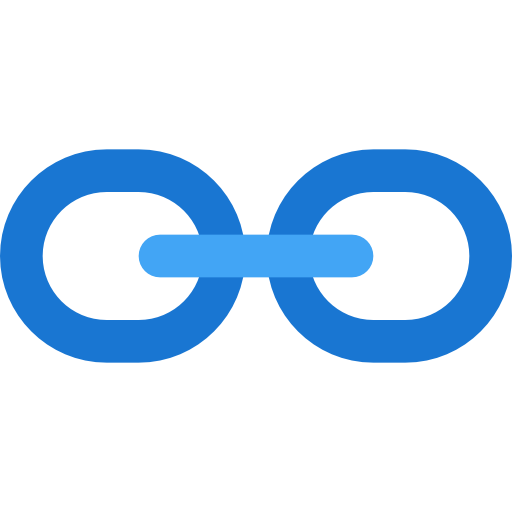 include/linux/sched.h
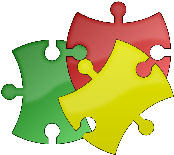 /* # of times we have run on this CPU: */
unsigned long pcount;

/* Time spent waiting on a runqueue: */
unsigned long long	 run_delay;

/* Timestamps: */

/* When did we last run on a CPU? */
unsigned long long last_arrival;

/* When were we last queued to run? */
unsigned long long	last_queued;
Past run history on the CPU
How long has the task waited?
When did the task last run and when did it last enter the runqueue to run?
(c) Smruti R. Sarangi, 2023
25
mm_struct
Represents an address space
This structure contains all the information related to the memory usage of the process
It basically functions as the memory descriptor of the process
Key components
Start/end of memory regions
struct maple_tree mm_mt
Stores all VM regions
start_code, end_code, start_data, end_data, start_stack, ….
Size of the VM space
unsigned long task_size
Pointer to the page table
pgd_t * pgd;
Owner process
int map_count
Number of VM regions
struct task_struct *owner
stats: 
total_vm, locked_vm, pinned_vm
Total pages mapped, #locked and #pinned pages
The CPUs that the process has executed on
(c) Smruti R. Sarangi, 2023
unsigned long cpu_bitmap[]
26
What does a virtual memory region look like?
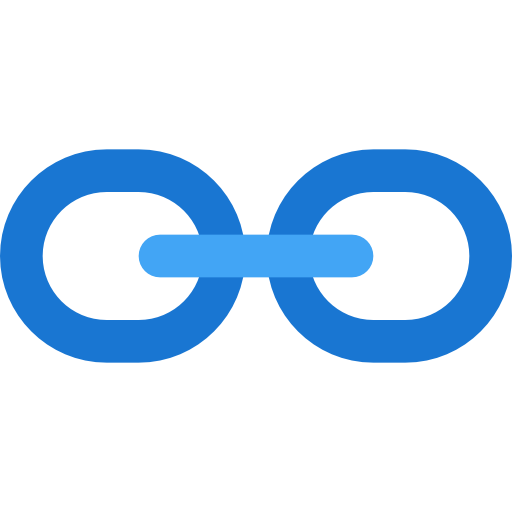 include/linux/mm_types.h
Every virtual memory region is represented by a vm_area_struct object
vm_area_struct
unsigned long vm_start, vm_end;
struct mm_struct *vm_mm;
Pointer to the address space
struct 	list_head anon_vma_chain;
Linked list of anonymous VM regions
struct 	file *vmfile;
(c) Smruti R. Sarangi, 2023
27
The maple tree is the most important structure
The Maple Tree
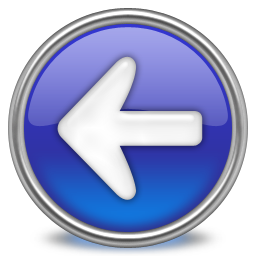 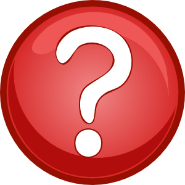 Keeps track of VM regions
How do we locate VM regions?
https://lwn.net/Articles/845507/
(c) Smruti R. Sarangi, 2023
28
Red-Black Tree vs B-Tree
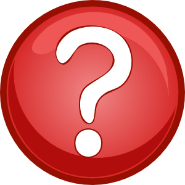 What is the best data structure for storing data about VM regions?
Answer:
The red-black tree used to be the default choice. It is increasinglybeing replaced by the Maple tree (variant of the B-tree).
Faster and memory efficient
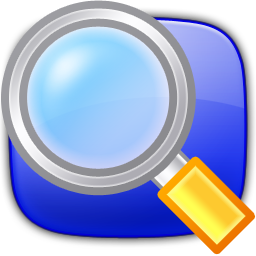 Hashes could do the job, but they are difficult to traverse in sorted order
(c) Smruti R. Sarangi, 2023
29
What is a B-tree (structure that underlies a maple tree)?
All operations happen in O(log(n)) time
6
12
2
4
8
10
16
25
5
9
1
26
7
11
17
3
14
(c) Smruti R. Sarangi, 2023
30
The Maple Tree
https://lwn.net/Articles/839781/
It is a range-based B-tree
In the Maple tree
Branching factor: 10 for non-leaf nodes and 16 for leaf nodes, 256-byte node size
Faster than traditional red-black trees
Optimized to fit data at cache line granularities
Allows more parallelism
Different users can operate on different parts of the tree without interfering with each other. 
They will remain isolated from each other most of the time (use less locks)
They are used to managed “virtual memory regions”
(c) Smruti R. Sarangi, 2023
31
What is anonymous and non-anonymous virtual memory?
A file in the file system is defined as a contiguous array of bytes stored in a storage device like a hard drive
A lot of files that a process uses do not exclusively belong to it. 
The executable (opened in read-only mode)
Shared libraries (opened in read-only mode)
Other files that exclusively belong to it can be mapped to the virtual memory space (easy to access). This is non-anonymous memory.
Anonymous VM regions comprise the space on the heap that we create using malloc and new, and subsequently use
(c) Smruti R. Sarangi, 2023
32
(c) Smruti R. Sarangi, 2023
33
Data structure fundamentals
Radix Tree
strings
travel
truck
tram 
trust
trick
tryst
tread
tractor
try
trim
tr
a
u
i
y
ead
m
ctor
vel
ck
ck
st
m
st
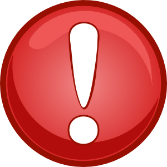 Found to be much faster than hashing-based solutions
(c) Smruti R. Sarangi, 2023
34
The process id (pid)
Every process is uniquely identified by an integer: pid
All the system calls and the kernel itself identify a process by its pid
Processes can also be part of a group
This is known as a thread group
Every group has a tgid (thread group id)
All the threads in the group will have the same tgid
It is equal to the pid of the main thread (of the thread group)
Linux also uses a pid structure (struct pid) to refer to a process that may have exited and its pid_t value reused.
Run the command: ps –LA
(c) Smruti R. Sarangi, 2023
35
How are pids managed?
The file /proc/sys/kernel/pid_max contains the maximum number of possible pids
Defaults to 32,768
There is a fundamental data structure question here.
How do we manage the list of pids?
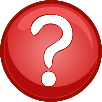 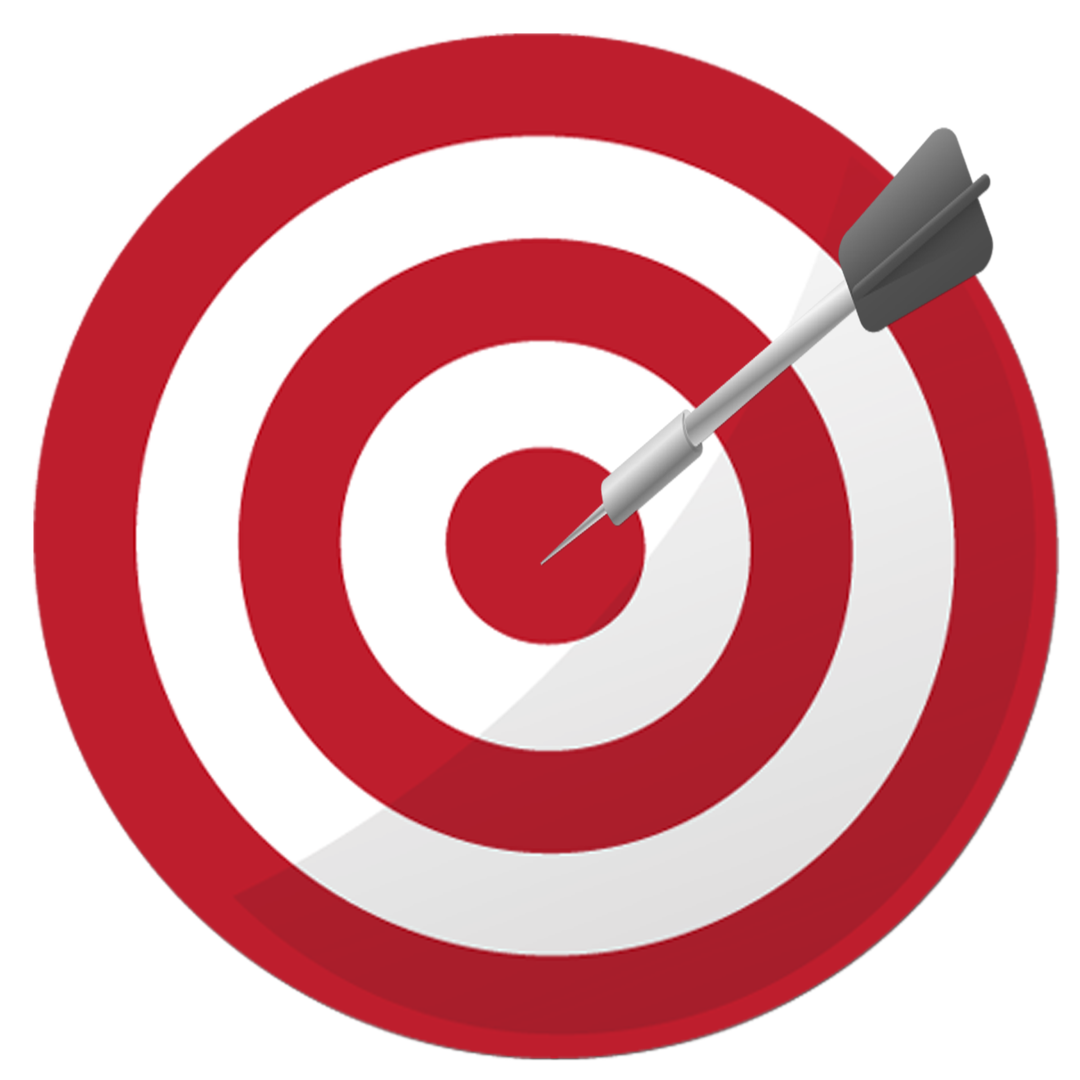 (c) Smruti R. Sarangi, 2023
36
Group processes into Namespaces
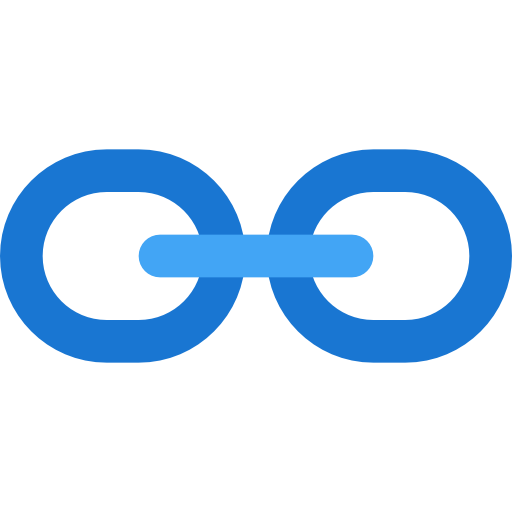 /include/linux/pid_namespace.h
Overall, we divide the set of processes into namespaces
A namespace is a set of processes that can only see each other
Why? 
Linux supports the notion of containers
A container is supposed to be an isolated “mini operating system” 
Each container has its own process space and file system
Namespaces themselves have a hierarchical organization
A container can be suspended, resumed, and migrated 
This means that all the constituent processes are suspended, resumed, and migrated
They shall continue to have the same pid numbers
(c) Smruti R. Sarangi, 2023
37
Fields of the pid_namespace structure
The pid_namespace structure
struct idr idr;
A radix tree to store allocated pid structures
struct kmem_cache *pid_cachep;
Cache of pid structures
int level;
Level of the namespace
struct pid_namespace *parent;
Parent namespace
Every namespace has a parent
Hence, it has a level (the root namespace has level 1)
Use a cache of pid structures
Use a radix tree to find the next pid number
(c) Smruti R. Sarangi, 2023
38
The pid Structure (abridged view)
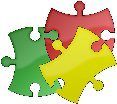 struct upid {
	int nr;
	struct pid_namespace *ns;
};

struct pid
{
	refcount_t count;
	unsigned int level;

	/* lists of tasks that use this pid */
	struct hlist_head tasks[PIDTYPE_MAX];
	
	/* wait queue for pidfd notifications */
	struct upid numbers[1];
};
pid number
Pointer to the namespace
Tasks that use this pid  represents a task group
Array of upids (one per level)
(c) Smruti R. Sarangi, 2023
39
Allocating a pid structure
Call the alloc_pid function defined in kernel/pid.c
Use as software cache
The namespace has an element called pid_cachep that is a cache of pid structures
Fetch an entry from the software cache
This is a fast process. There is no need to allocate a new pid structure
Note that a process may be a part of many namespaces
Its namespace and all ancestor namespaces
Allocate a pid number in each ancestor namespace
At each level, keep adding the pid structure to the radix tree at each level
(c) Smruti R. Sarangi, 2023
40
How do you use a radix tree here?
Store all the processes in a radix tree
The key is the process id, and the value is the ptr to the pid structure
This works like a hashtable. Faster than a real hashtable in practice.
A radix tree works well when the keys share prefixes
This is indeed the case with process ids (think about it …)
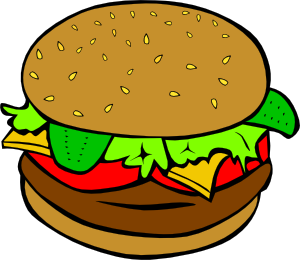 (c) Smruti R. Sarangi, 2023
41
Next Problem: Find a free process id
Create a bitmap: 1 bit per process. 
If there is a maximum of K processes, then we have a large K-bit bitmap
To find a free entry in the bitmap
Maintain a bitmap of all process ids in a given range (1 if free, 0 if not free)
Problem: Given a starting index, find the next index that is free
Linux uses sequential search that has some smart features
Traverse long word by long word (not bit by bit)
It uses the built in bsf instruction to find the first 1 bit set in a long word
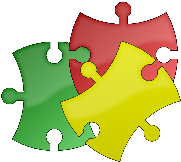 Function: radix_tree_find_next_bit  in /lib/radix-tree.c
(c) Smruti R. Sarangi, 2023
42
This process can be accelerated
1
Van Emde Boas Tree
1
Does this sub-tree have a free entry?
1
1
1
1
0
1
0
1
1
1
0
0
0
We can also store multiple bits in each leaf node or internal node.
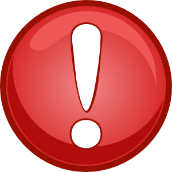 Possible to find the next free entry in O(log(n)) time
(c) Smruti R. Sarangi, 2023
43
Incorporate the Van Emde Boas Tree in the Radix Tree as Linux Does
Idea:
Split the bitmap among the leaf nodes of the radix tree. Each internal node contains a single bit indicating if the sub-tree rooted at it has a free entry or not.
We can start allocating a new pid from 0 or from a given process’s pid such as the parent process 
Let us refer to this point as the starting point
Once you reach the right leaf in the radix tree (the starting point), start searching in the bitmap chunk towards greater indices until you find a free entry.
If you don’t find one, then search the next bitmap chunk (greater values), and so on till a free entry is found.
(c) Smruti R. Sarangi, 2023
44
IDR Tree
R
pids
0
1
1: 001
3: 011
4: 100
7: 111
0
pid struct
1
11
01
11
00
001
111
011
100
Bit
vector
0
1
2
3
4
5
6
7
(c) Smruti R. Sarangi, 2023
45
(c) Smruti R. Sarangi, 2023
46
File System, I/O, and Debugging Fields
struct fs_struct *fs;
Pointer to the file system that this process uses.
struct files_struct *files;
List of files opened by the process
struct signal_struct *signal;
List of registered signal handlers for the process.
A signal handler for a signal is a function that is called when a process receives the signal from the OS.
(c) Smruti R. Sarangi, 2023
47
Few more I/O related fields
struct bio_list *bio_list;
Block device information (like hard disks)
struct io_context *io_context;
I/O subsystem state of the associated processes
(c) Smruti R. Sarangi, 2023
48
The ptrace Mechanism
It allows the parent process to observe and control the execution of a child process
This is the crucial piece of technology that allows debuggers to run
One process can pretty much take over another process
A process can be traced
If the process is being traced then the tracing process gets the control 
The task_struct structure has a field unsigned int ptrace;
The flags in this field enable the ptrace functionality	
Whenever there is an event of interest like a fork or syscall
The traced process stops
A SIGTRAP signal is sent to the tracing process
It runs a signal handler
This can inspect the state of the traced process, and change its system call params
(c) Smruti R. Sarangi, 2023
49
Outline of this Chapter
(c) Smruti R. Sarangi, 2023
50
Process Creation and Destruction
Creating and destroying processes are essential to running and finishing programs
Linux’s approach may appear weird at the beginning
It will start making sense gradually …
The first process that the kernel runs has a pid 0 (the idle process)
Then it runs the init process with a pid 1 (after booting)
The fork mechanism
The basic idea is that the kernel creates only one process during boot time: the init process
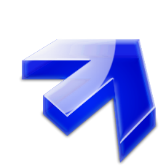 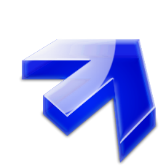 All child processes are created by essentially cloning the parent process.For example, the first few processes clone init. A fork is a type of cloning.
51
(c) Smruti R. Sarangi, 2023
start_kernel and init
The start_kernel function forks the init process
The init process transitions from kernel mode to user-space mode
This happens by a call to execv (in user space)
A rare instance where the parent process is in kernel space, and the forked process is in user space
The user space now starts executing …
discussed later
(c) Smruti R. Sarangi, 2023
52
The fork system call
Original process
Create a copy
fork()
#include <stdio.h>
#include <stdlib.h>
#include <unistd.h>

int main( void ) {
    int pid = fork();

    if (pid == 0) {
        printf( "I am the child \n" );
    } else {
        printf( "I am the parent: child = %d\n", pid );
    }
}
Child process
pid = 0 for the child
The parent gets the pid of the child
(c) Smruti R. Sarangi, 2023
53
More about the fork function call
A new child process is created. 
The process id (pid) of the child is the return value of the fork function call (for the parent)
What about the child process?
All the memory regions of the parent are copied. 
The process state is copied 
The program counters are set to the same value
They are albeit in different processes (different address spaces)
Both point to the next instruction after the fork system call
The child gets 0 as the return value of the fork system call
(c) Smruti R. Sarangi, 2023
54
Copying the address space
Page
Parent
Child
Just copy the page tables. 
The address space is effectively copied.
(c) Smruti R. Sarangi, 2023
55
Create a copy when there is a write
Page
Page
Parent
Child
If there is a write by any process (parent or child), just create a copy of the page, and map it to the chid process.
This is known as the copy-on-write mechanism (saves a lot of memory)
(c) Smruti R. Sarangi, 2023
56
How do you know that there is a write?
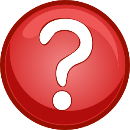 Every TLB entry and page table entry has additional bits to store page-wise permissions
For example, read-only pages have the READONLY bit set
Let us have one more read-only permission bit. Let us call it P2.
When we fork a process, we set the value of P2 to 1 (read only) for all the pages of both the parent and child process
When the parent or child process try to write to a page with its P2 bit set and the READONLY bit set to 0
We create a copy of the page
The P2 bits for both the pages (original and the copy) are set to 0
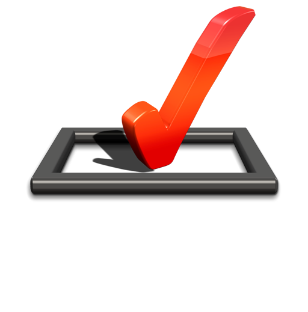 (c) Smruti R. Sarangi, 2023
57
The excecv system call
The child may decide to create its brand new avatar.
#include <stdio.h>
#include <stdlib.h>
#include <unistd.h>

#define PWDPATH "/usr/bin/pwd"

int main( void ) {
    char *argv[2] = {"pwd",NULL};
    int pid = fork();

    if (pid == 0) {
        execv (PWDPATH,argv);
    } else {
        printf( "I am the parent: child = %d\n", pid );
    }
}
The child process executes a new command. Replaces itself  contents of its memory space
(c) Smruti R. Sarangi, 2023
58
The exec family of system calls
Clean up the memory space of a process
Load the starting memory state of the executable specified in the exec system call: 
Setup the text, data, and bss sections. 
Initialize the stack and heap sections
Maintain the other resources that the process used to own: open files, network connections, etc.
Start executing from the beginning of the text section
(c) Smruti R. Sarangi, 2023
59
The fork and clone calls (in detail)
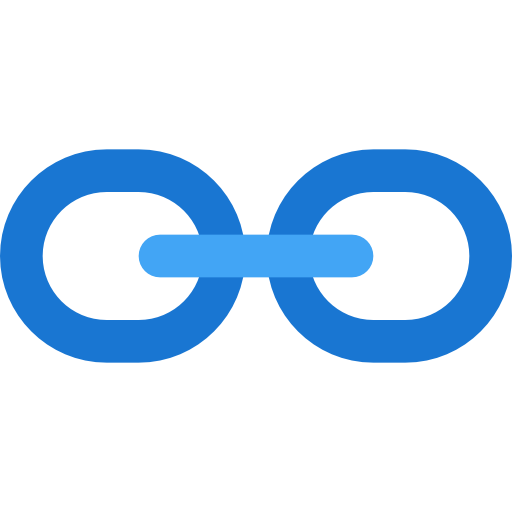 /kernel/fork.c
There are many variants of the fork and clone system calls 
All of them finally end up in the copy_process function
struct task_struct* copy_process (struct pid *pid, …, …., …)
Duplicate the current task_struct
Allocate a new task 
Setup the kernel stack
Duplicate the architectural state (e.g: floating-point state)
Add other bookkeeping information
Set the time that the child task has run to zero 
Assign this task to a CPU
Allocate a pid
(c) Smruti R. Sarangi, 2023
60
Continuation …
Copy of all the information about open files, network connections, I/O, and other resources from the original task
Copy connections to open files
Copy the reference to the current file system
Signal handler information
Copy the virtual address memory map (in the mm_struct)
Copy namespaces and I/O permissions
Fix the relationships
Add the new task to the children list of the parent 
Fix the parent and sibling list of the new task
NOTE: In a multi-threaded process, only the calling thread is forked
(c) Smruti R. Sarangi, 2023
61
Kernel Threads
Linux distinguishes between user threads, I/O threads, and kernel threads
It defines special functions like kernel_clone to create kernel threads 
The flags field in the task_struct has this information
All the kernel threads are descendants of kthreadd (process id: 2)
It is like init for kernel threads
They are created using kthread_create () (defined in kernel/kthread.c)
Used primarily for periodic book-keeping tasks, timers, interrupt handling, I/O device interfacing, etc.
(c) Smruti R. Sarangi, 2023
62
Outline of this Chapter
(c) Smruti R. Sarangi, 2023
63
General Principles
(c) Smruti R. Sarangi, 2023
64
Internals of the Context Switch Process
Every process has a hardware context
It is the value of all the registers that are associated with the process
General-purpose registers
Program counter (also known as the instruction pointer)
Segment registers
Privileged registers such as CR3 (starting address of the page table)
ALU and floating-point unit flags
The hardware context needs to be saved and restored
The pointers to the page table and the contents of the TLB need to be changed
The software context (open files, network connections) is comparatively much easier to manage: does not need to be stored and restored
(c) Smruti R. Sarangi, 2023
65
Types of Context Switches
(c) Smruti R. Sarangi, 2023
66
Context Switching Types
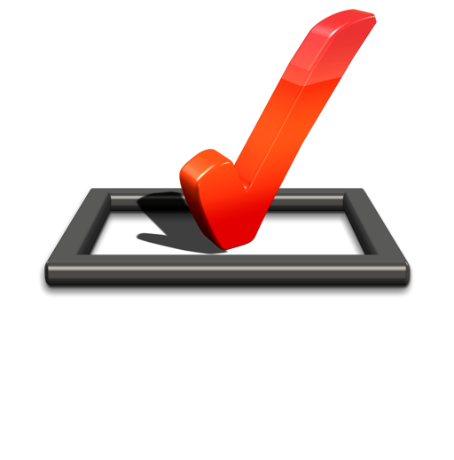 Process Context Switch
Consider a regular user process that enters the kernel after a system call
There is no need to create a new kernel process
Let the same process continue, albeit in “kernel mode”
We still need to save the PC and registers (and restore them later)
This is a soft switch from user to the kernel mode and vice versa
However, this is less complicated than a full-scale process switch
The virtual address space can be the same as long as we use different virtual addresses in kernel mode, and use a kernel-specific stack.
(c) Smruti R. Sarangi, 2023
67
Thread Context Switch
A thread is the atomic unit of scheduling in the OS
Switching threads that belong to the same thread group is easier than a full process context switch
Replace only those parts of the virtual ↔ physical mapping that are private to a thread, notably the stack
Do the same with registers (general-purpose registers, flags and the PC). No need to store/restore CR3 for instance.
Change the current pointer to refer to the task_struct of the new thread
(c) Smruti R. Sarangi, 2023
68
Interrupt Context Switch
Whenever, a HW interrupt arrives, we need to service it quickly
We cannot continue to run the same thread/process
The interrupt handler may need a new kernel thread of its own or may continue to use the same thread (one that was interrupted)
Most interrupt handlers typically consist of two parts:
Top half – Short piece of code subject to many restrictions. Does basic interrupt processing. 
Bottom half – This is a full-fledged kernel task that can execute later. It often does the bulk of the interrupt processing
The top half accesses variables in a separate virtual address space. Hence, changing the TLB mappings is not required.
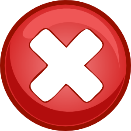 (c) Smruti R. Sarangi, 2023
69
Four Types of Switches in the Linux Kernel
(c) Smruti R. Sarangi, 2023
70
Details of the Context Switch Process
(c) Smruti R. Sarangi, 2023
71
Store the State (Basic Operations)
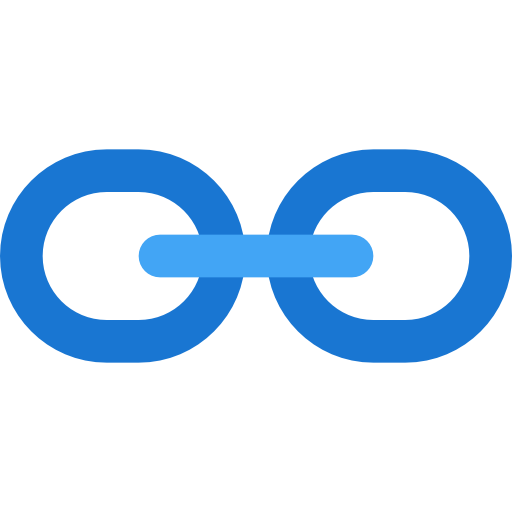 /arch/x86/entry/entry_64.S
The job of the functions and macros in this file are to store the state of the executing thread
entry_syscall_64 function is the only entry point for system calls on 64-bit x86 machines. 
Note the SYM_CODE_START directive. Declares a function written in the assembly language
We need to be very careful in saving the state
Some model specific registers (MSRs) are typically used
(c) Smruti R. Sarangi, 2023
72
Steps for Saving the Context after a syscall
The hardware stores rip (PC) to rcx, and stores rflags in r11
If it is an interrupt, then MSR registers and dedicated memory areas perform the same role. In x86, the values of rip, CS (code segment), and rflags are pushed to the stack by HW.
Call the swapgs instruction to store the contents of the gs register in a pre-specified address (stored in an MSR)
Store the stack pointer (rsp) in a dedicated memory region (in the task state segment (TSS))
Set the stack to the kernel stack
(c) Smruti R. Sarangi, 2023
73
Continuation ...
Push DS, rsp (from TSS), r11, CS, and rcx onto the kernel stack
Push the rest of the general-purpose registers to the kernel stack
Need to disable interrupts on the local processor during this process
Follow the reverse process while returning from the kernel
(c) Smruti R. Sarangi, 2023
74
sysret and iret instructions
sysret is the opposite of syscall
Transfers the contents of rcx to rip
Transfers the contents of r11 to rflags
What happens if an interrupt arrives between setting rsp (user stack) and executing sysret? 
The interrupt handler can still execute. 
Let it use its separate stack (recall the interrupt stack table)
iret
Restore the values of rip, CS, and rflags from the stack 
Setting the value of rip is equivalent to a jump to the user program
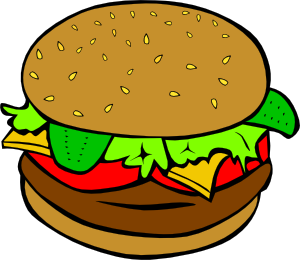 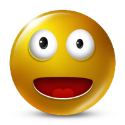 (c) Smruti R. Sarangi, 2023
75
Additional Context
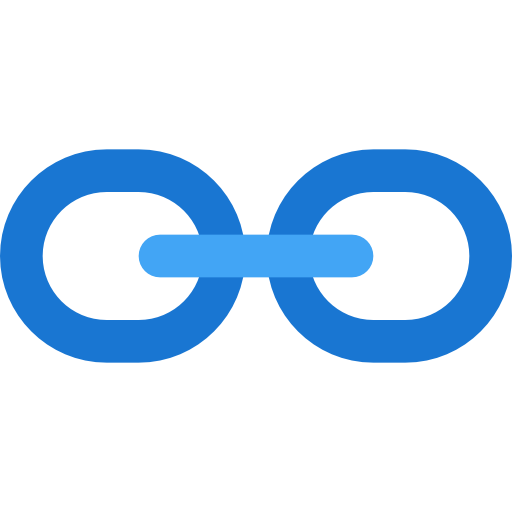 /arch/x86/include/asm/processor.h
thread_struct
Cache of TLS (thread local storage) descriptors (base-limit form)
Stack pointer (optional)
es, ds, fs, and gs segment register values
I/O permissions: io_bitmap
Floating-point unit state
(c) Smruti R. Sarangi, 2023
76
Then what ….
Once the context is saved, there is often no need to create a separate kernel thread
The same thread can continue to execute using the kernel stack (of course)
Service the interrupt of system call 
Check if there is additional work to do (that has a higher priority)
exit_to_user_mode_loop in /kernel/entry/common.c
If there is work to be done, then call the scheduler (schedule() function)
The scheduler will find the appropriate task to run next
It calls the context_switch function
77
(c) Smruti R. Sarangi, 2023
Context Switch Process
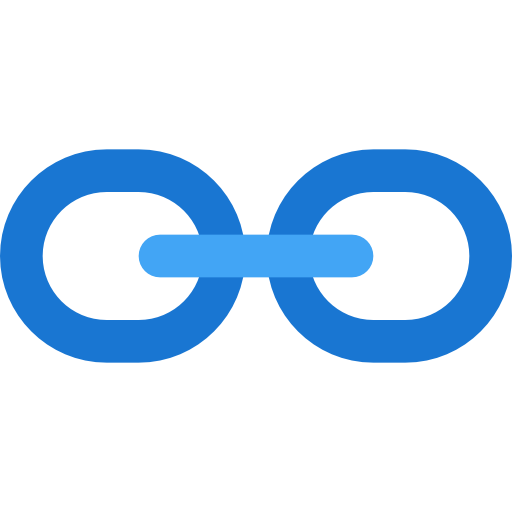 /kernel/sched/core.c
context_switch (run queue, prev task, next task)
prepare_task_switch
arch_start_context_switch
switch the memory structures
switch_to (switch the register state and stack)
finish_task_switch
(c) Smruti R. Sarangi, 2023
78
Basic Steps
prepare_task_switch  Set the state of the prev task
It is not running any more  
Switch the memory maps (mm_struct structures)
The TLB contents need to be changed
Switching to the kernel
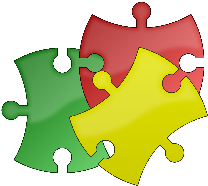 if (! next->mm)
		next->active_mm = prev->active_mm;

		if (prev->mm)                                                     
			mmgrab (prev->active_mm);
		else
			prev->active_mm = NULL;
	}
Use the mm of the previous task
Coming from user space
Increase the reference count
Coming from the kernel
(c) Smruti R. Sarangi, 2023
79
Switching to User Space
From Userspace
Manage states of interrupt queues and do other book-keeping activities
From the kernel
prev->active_mm = NULL
Call the __switch_to function in /arch/x86/kernel/process_64.c
(c) Smruti R. Sarangi, 2023
80
__switch_to function
Extract the thread_struct structures
Load the TLS (thread local state)
fs and gs segment registers
Load the rest of the segment registers
Change the current ptr, rest of the registers and the stack pointer
Set the floating-point unit state
Restore the state of model specific registers
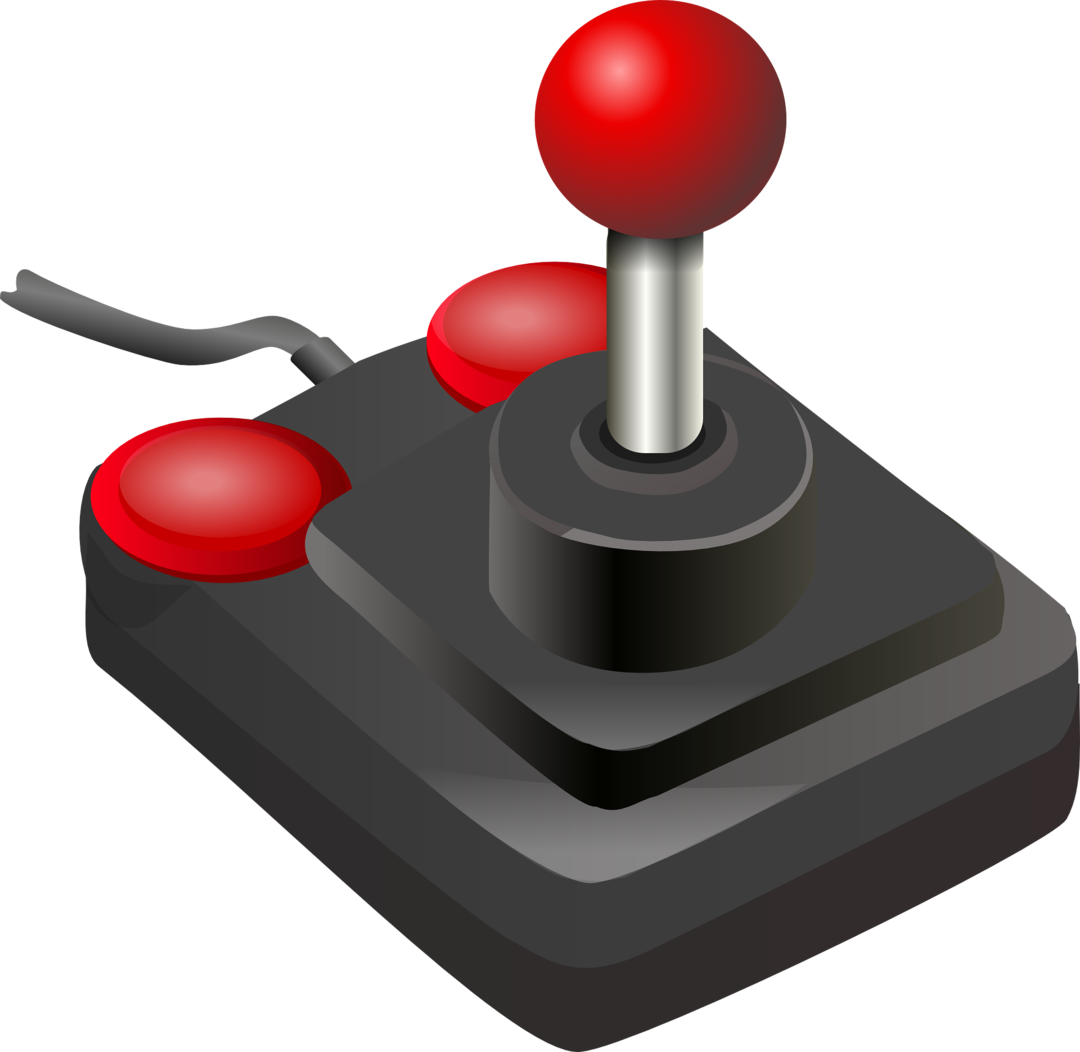 finish_task_switch
Set the state of the prev task and next task
Load the kmap for the task
Maps user space pages to the kernel address space
(c) Smruti R. Sarangi, 2023
81
Interesting Trivia
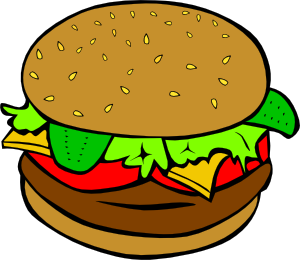 You will often find statements of the form:
 if (likely (<some condition>) ){ …. }    OR
if (unlikely (<some condition>)) { …. }
They are hints to the branch predictor of the CPU
This branch is most likely to be taken
You will often find statements of the form:
static __latent_entropy struct task_struct *copy_process (…){…}
We are using the value of the task_struct* pointer as a source of randomness
Many such random sources are combined to create cryptographic keys
(c) Smruti R. Sarangi, 2023
82
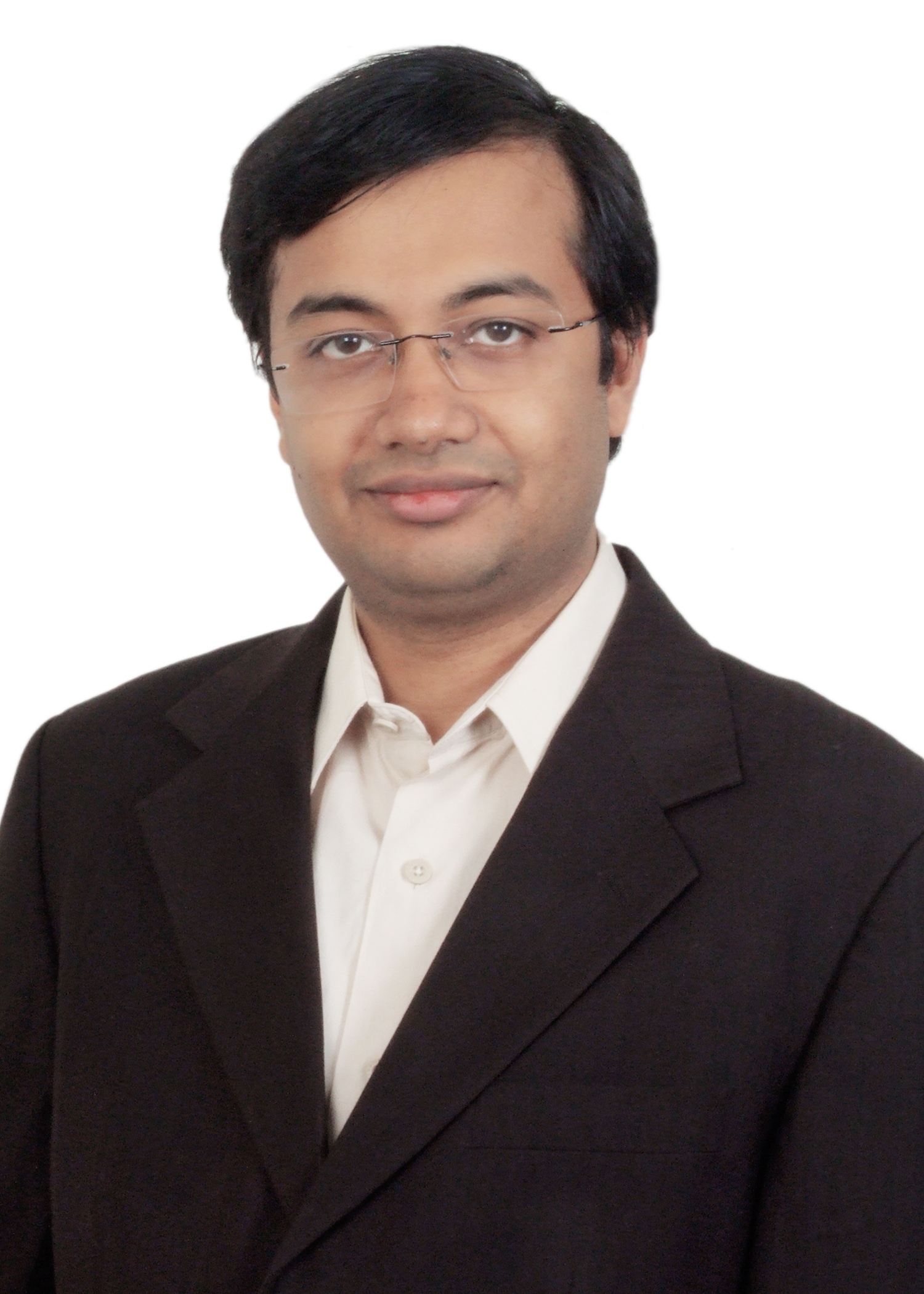 srsarangi@cse.iitd.ac.in
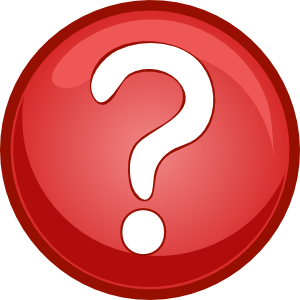 (c) Smruti R. Sarangi, 2023
83